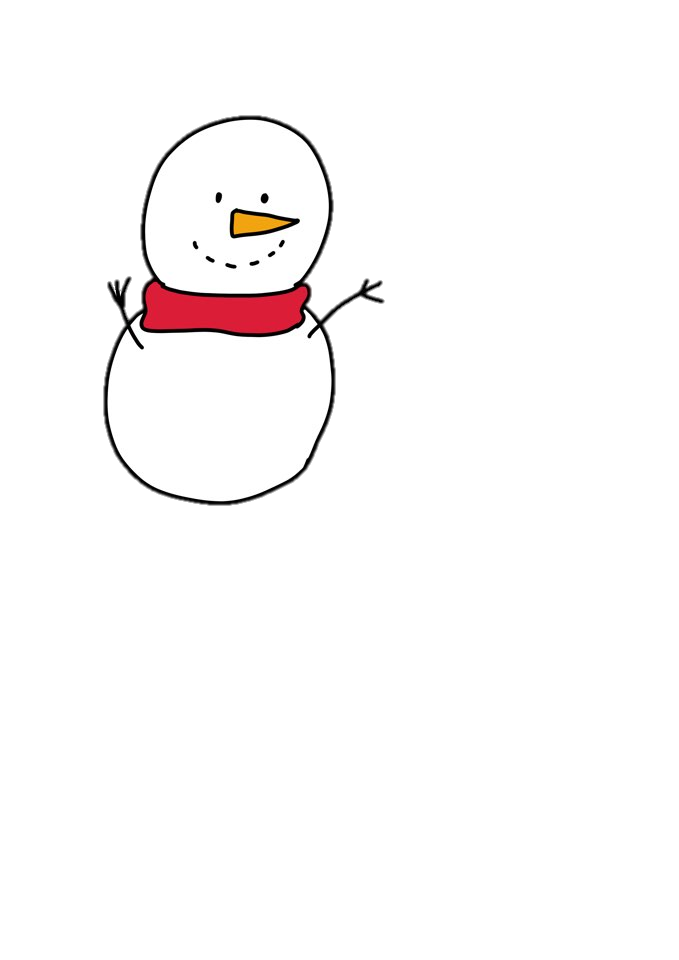 안전한 겨울방학 생활
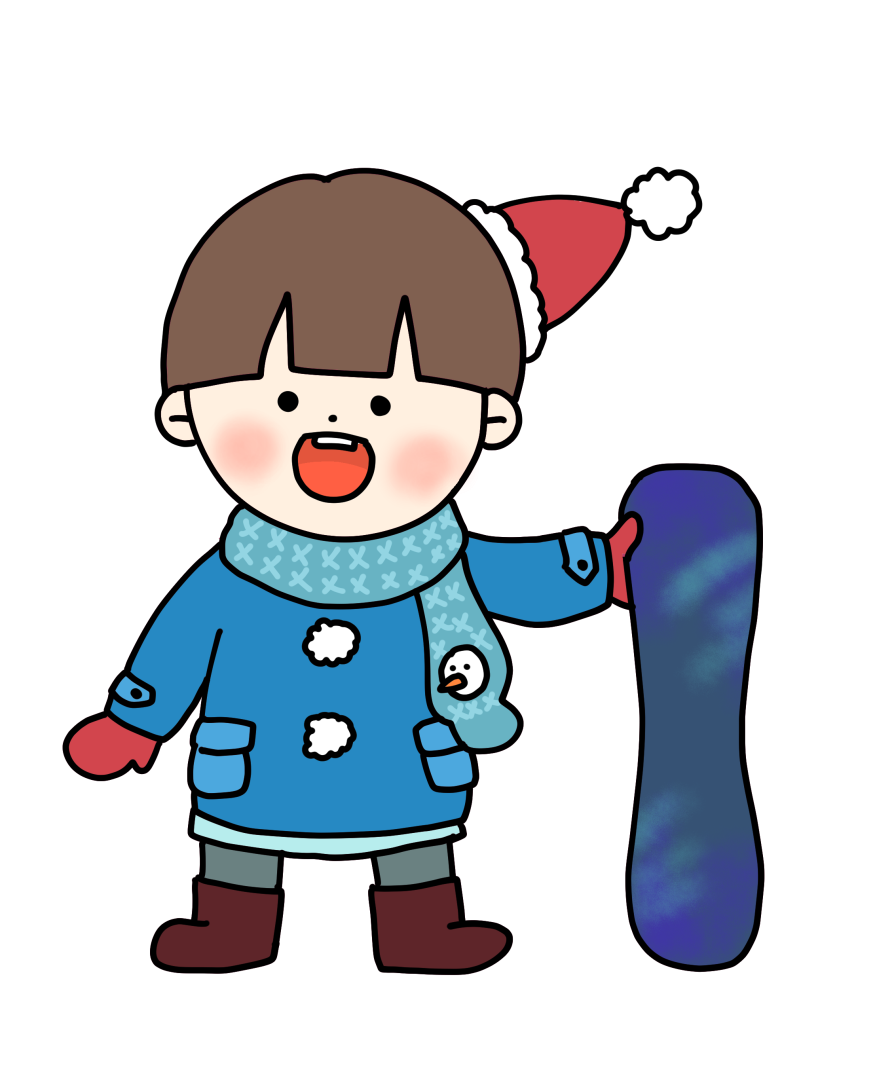 00초등학교 0학년 0반
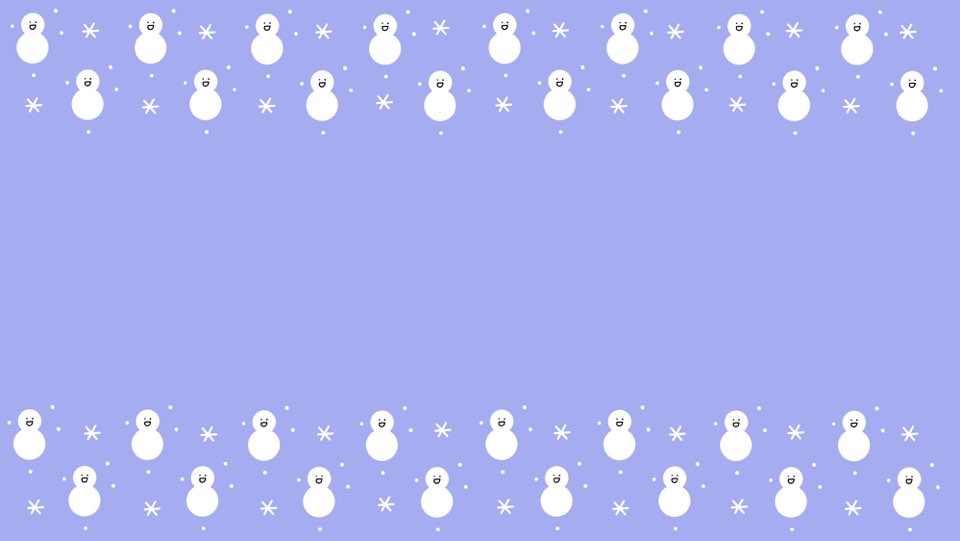 겨울 스포츠 안전 약속
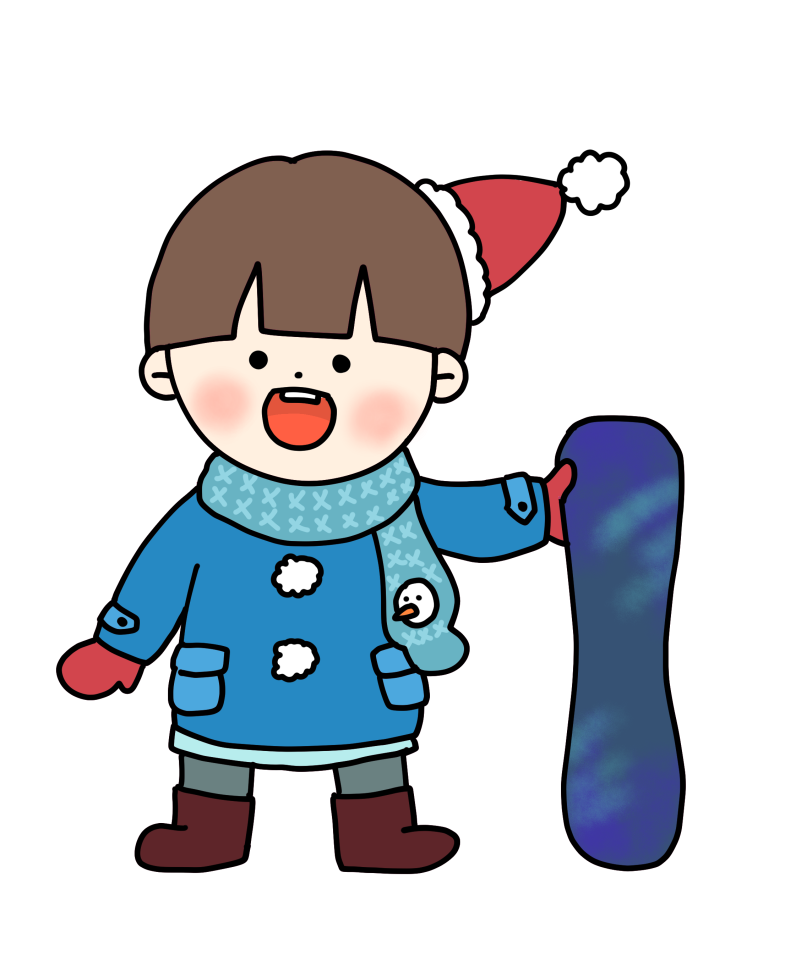 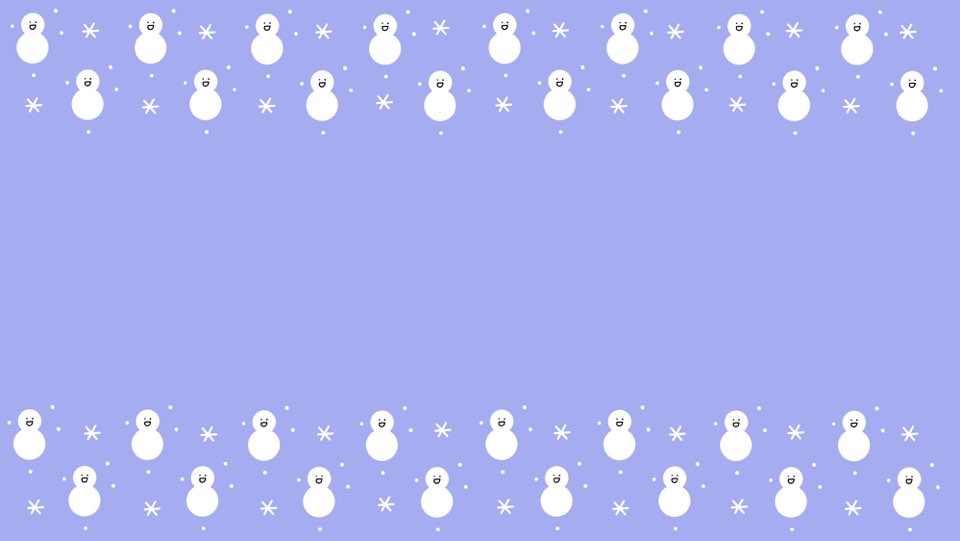 준비 운동
1
겨울 스포츠를 하기 전에 반드시                   을 해요.
ㅈㅂ ㅇㄷ
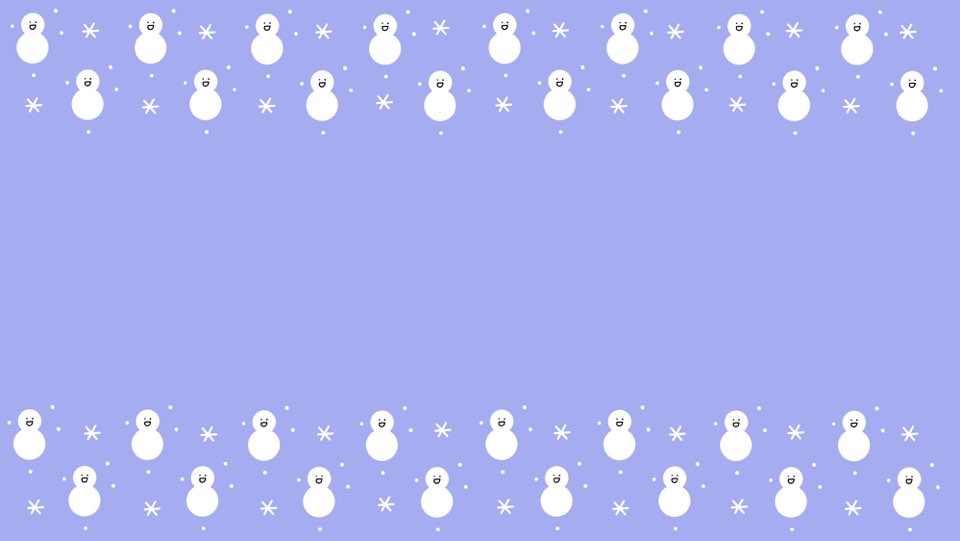 2
ㅂㅎㅈㅂ
보호장비
항상                를 착용하고 스포츠를 해요.
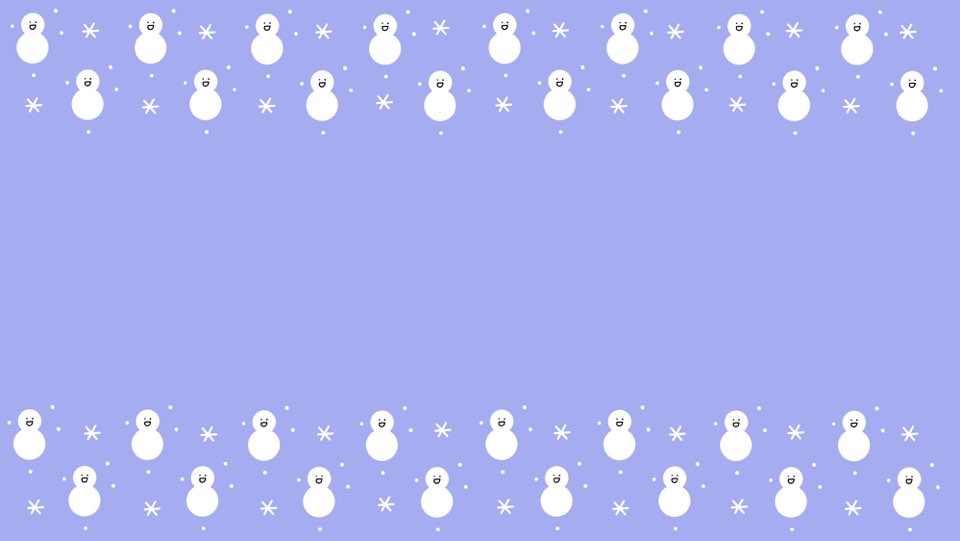 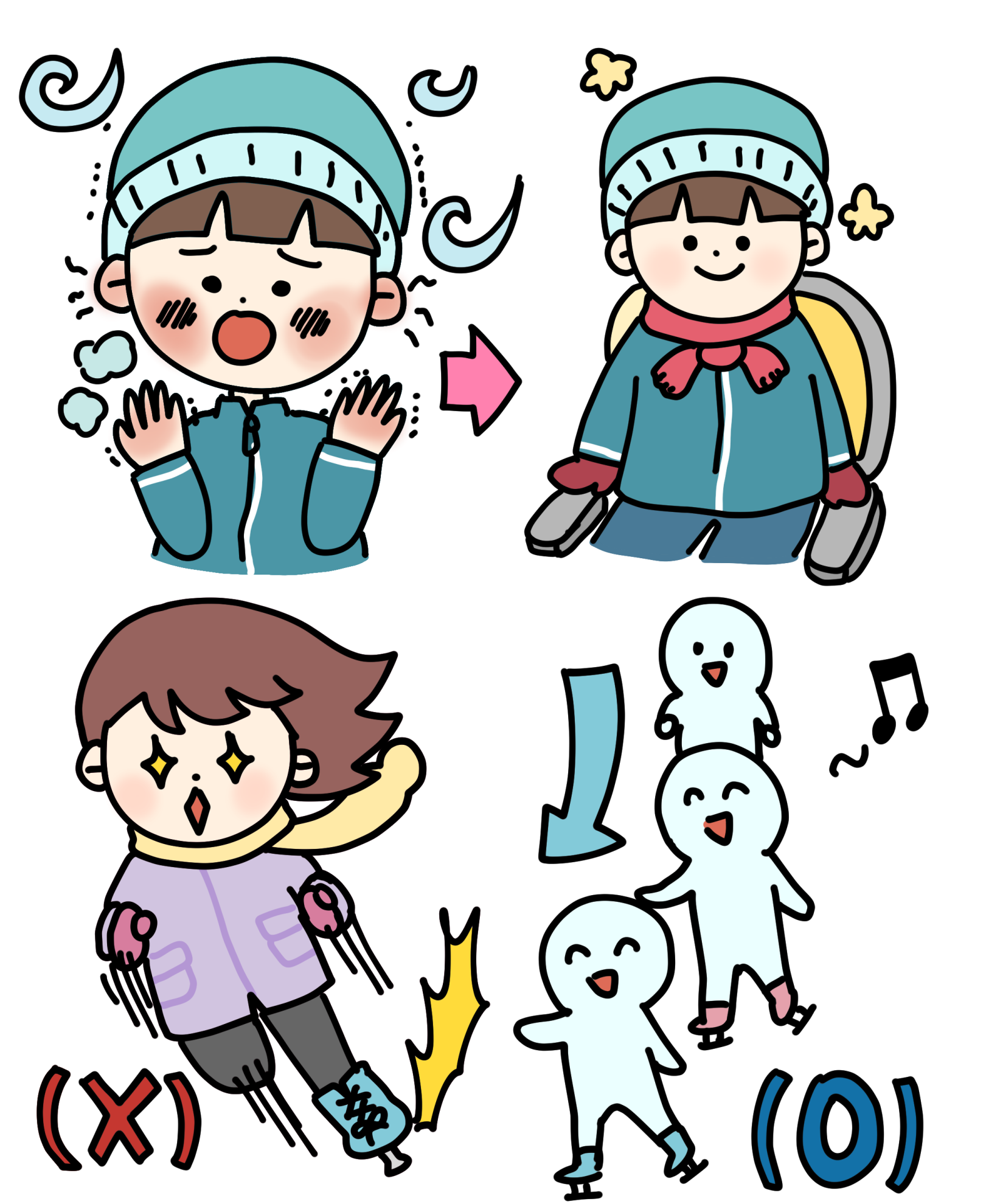 3
ㅎㅅ
휴식
몸이 춥고 피곤하면 쉬는 곳에서                 을 취해요.
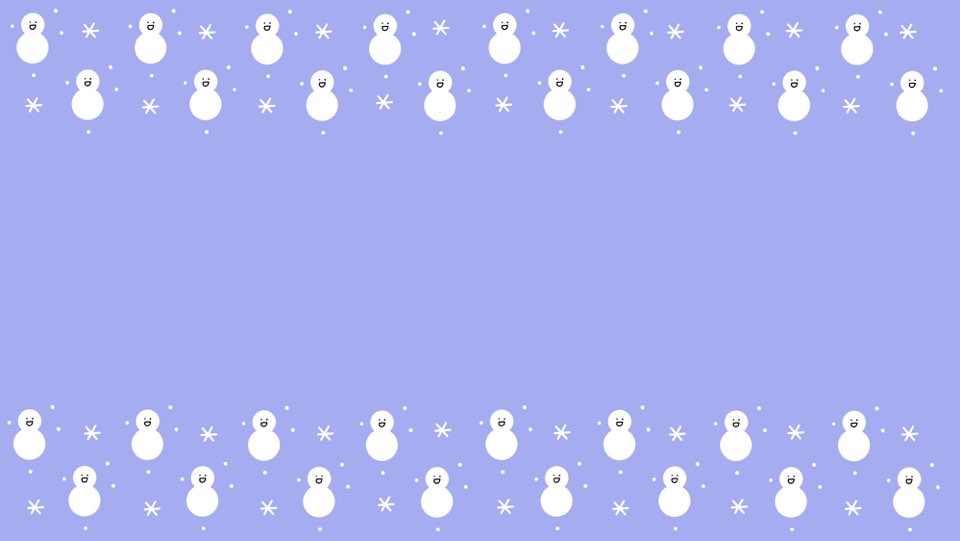 4
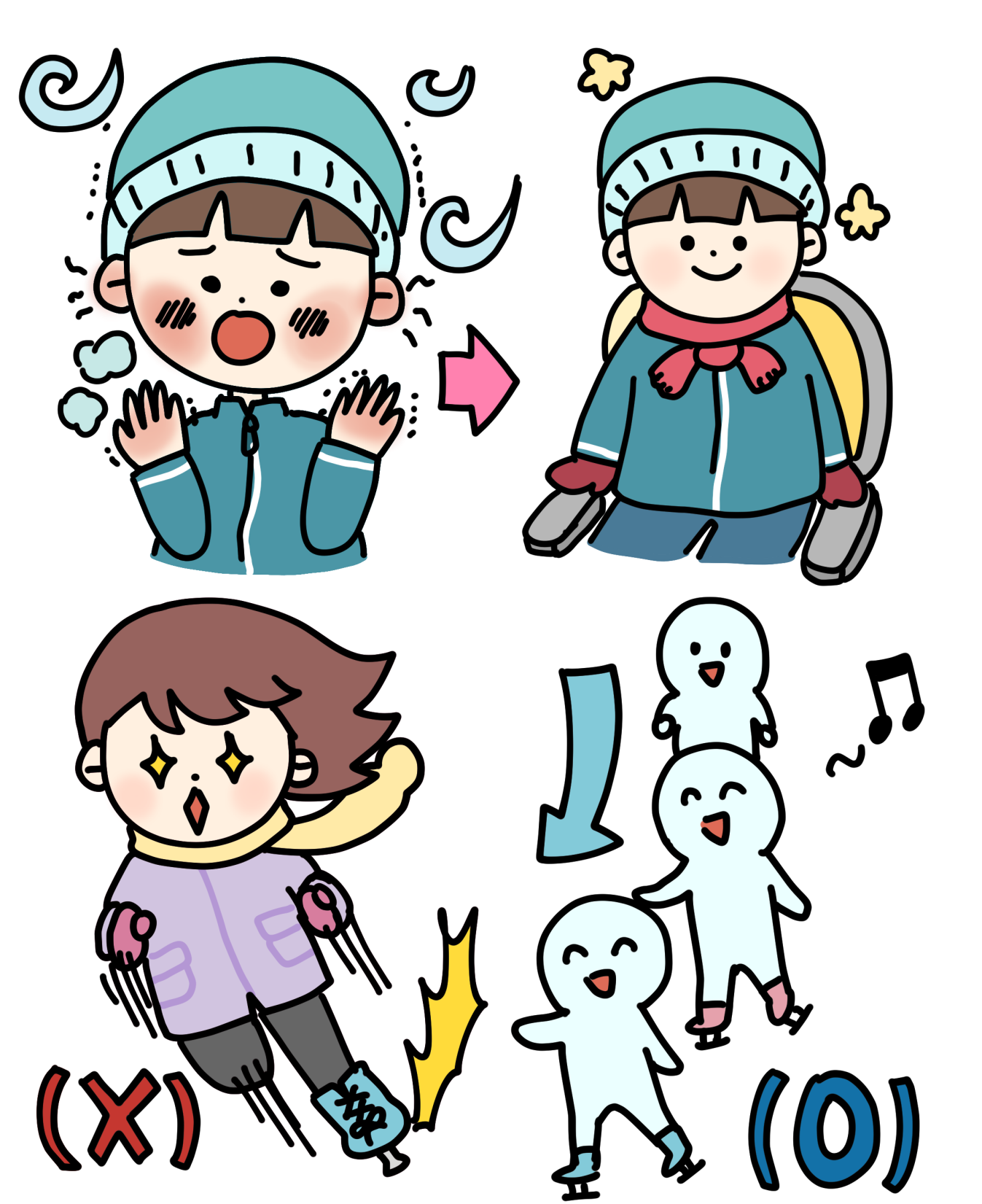 ㅈㅅ
질서
스포츠장에서는                 를 지켜요.
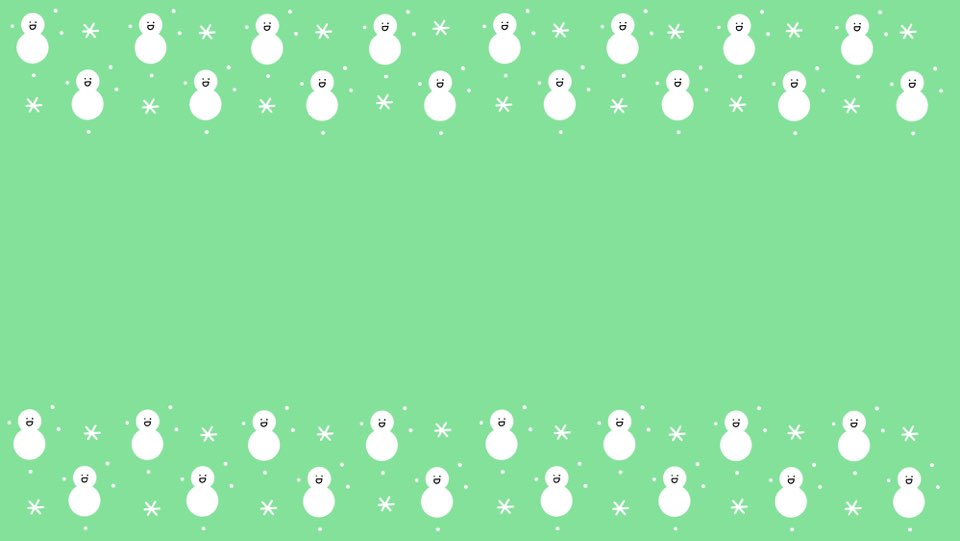 외출할 때 안전 약속
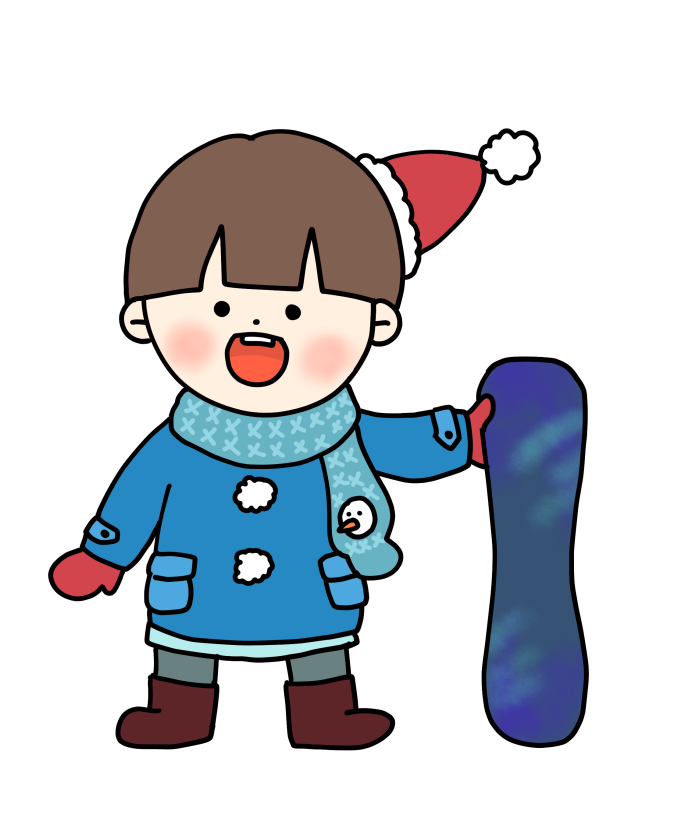 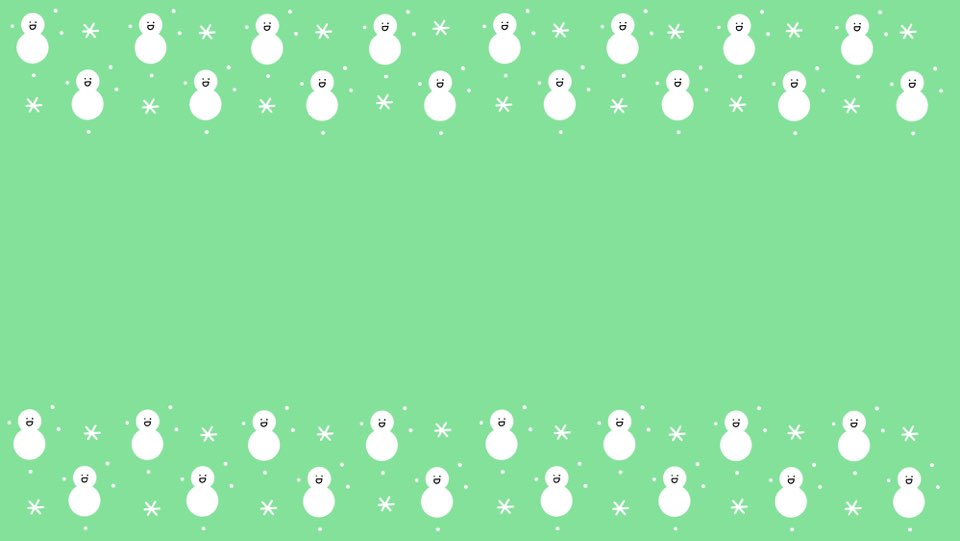 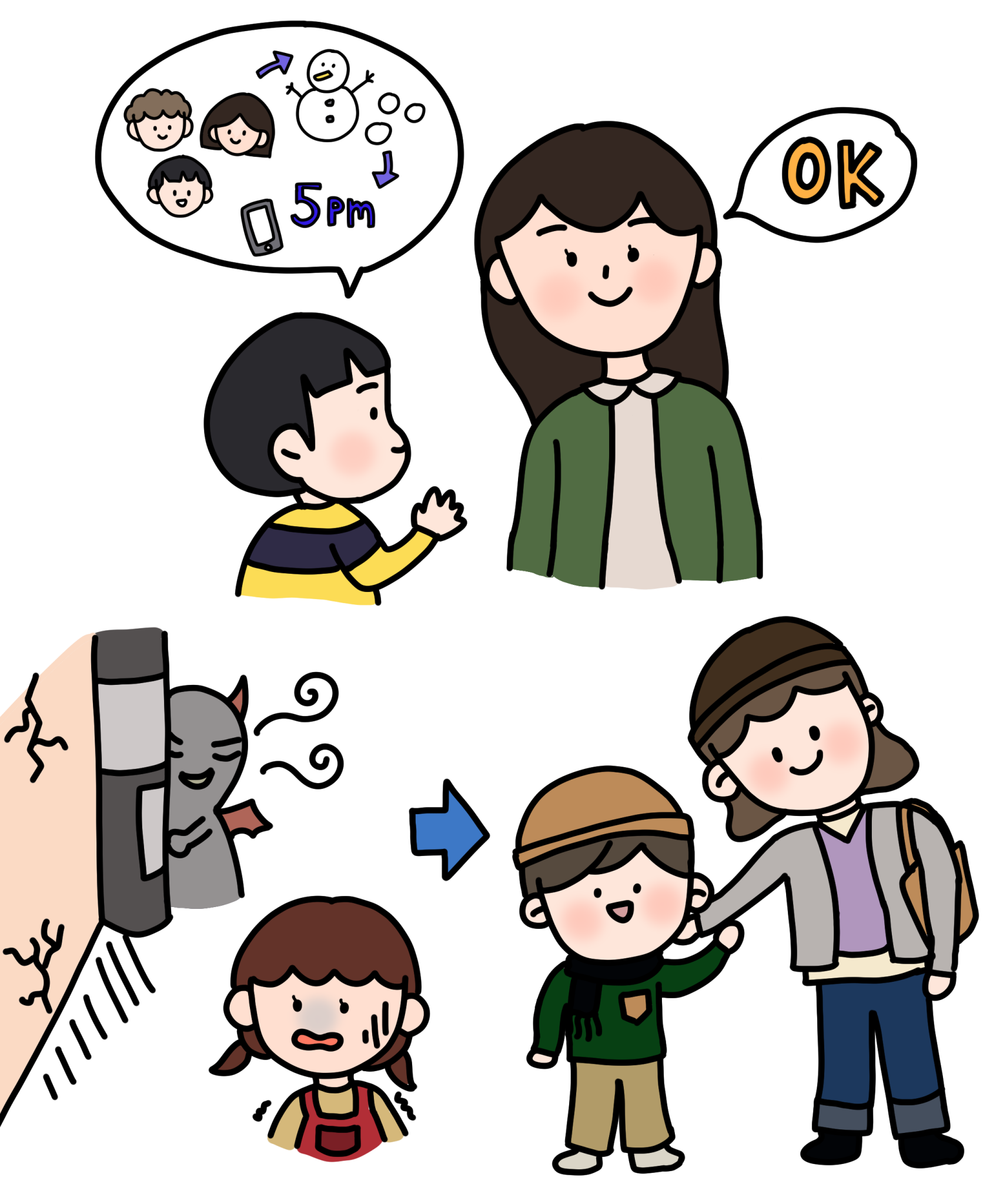 1
ㅎㄹ
허락
부모님께 미리               을 받고 외출해요.
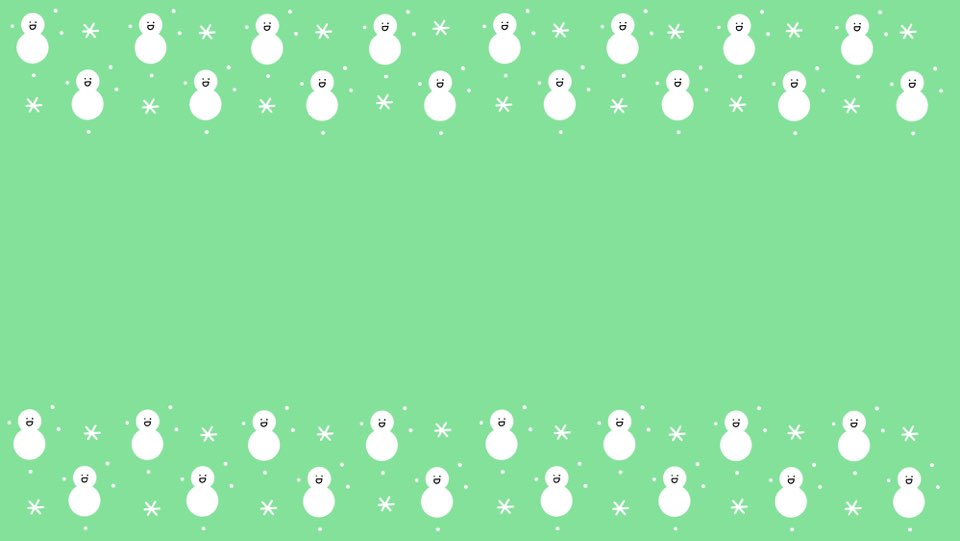 2
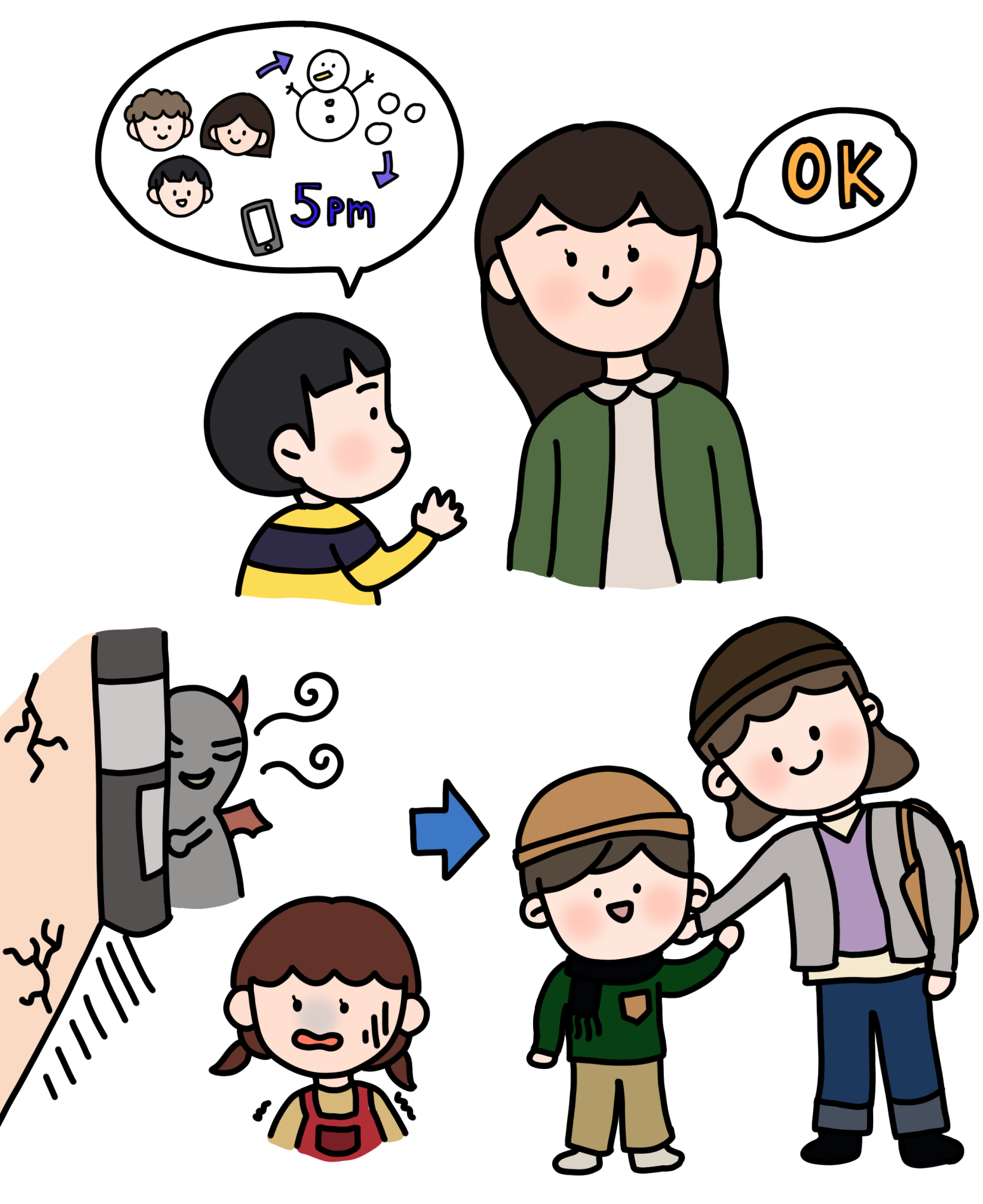 ㅇㅎ
ㅎㅈ
위험
혼자
한 곳, 사람이 없는 곳은                  다니지 않아요.
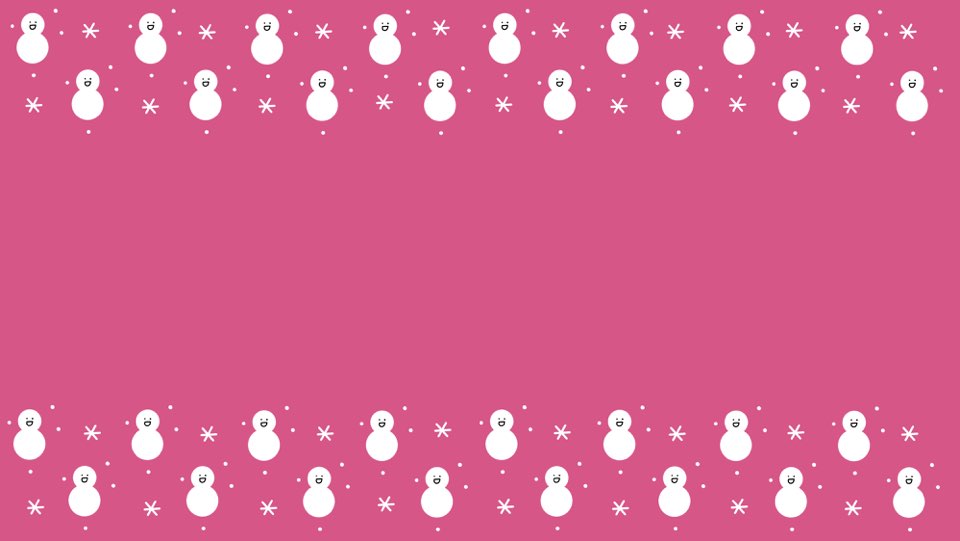 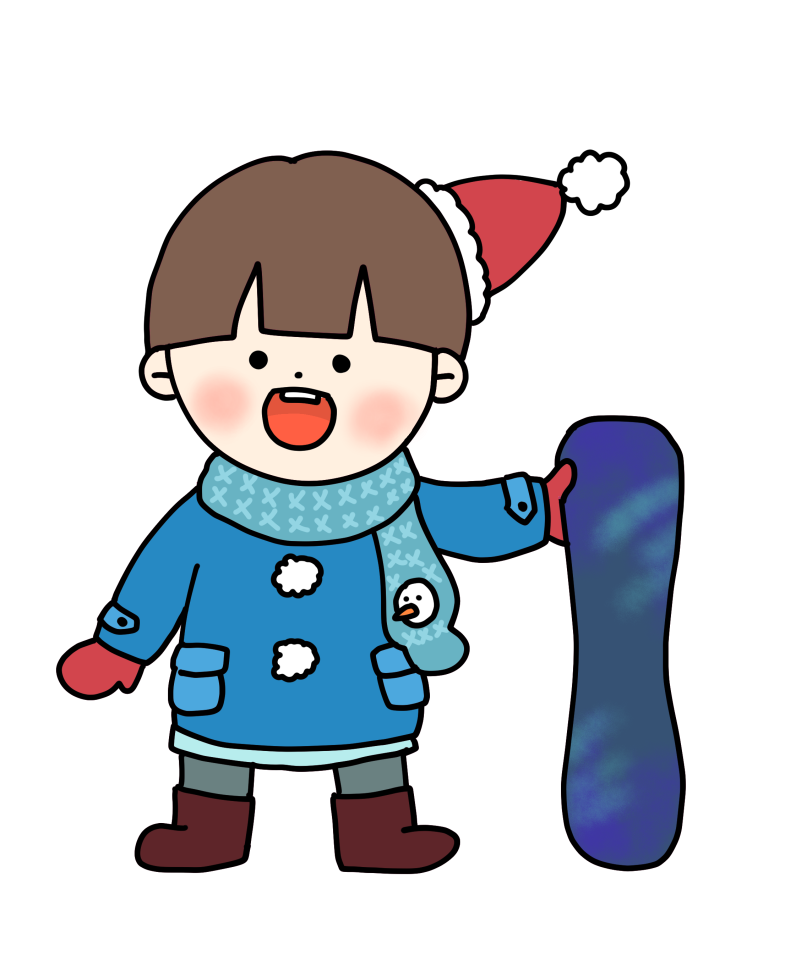 생활 속 안전 약속
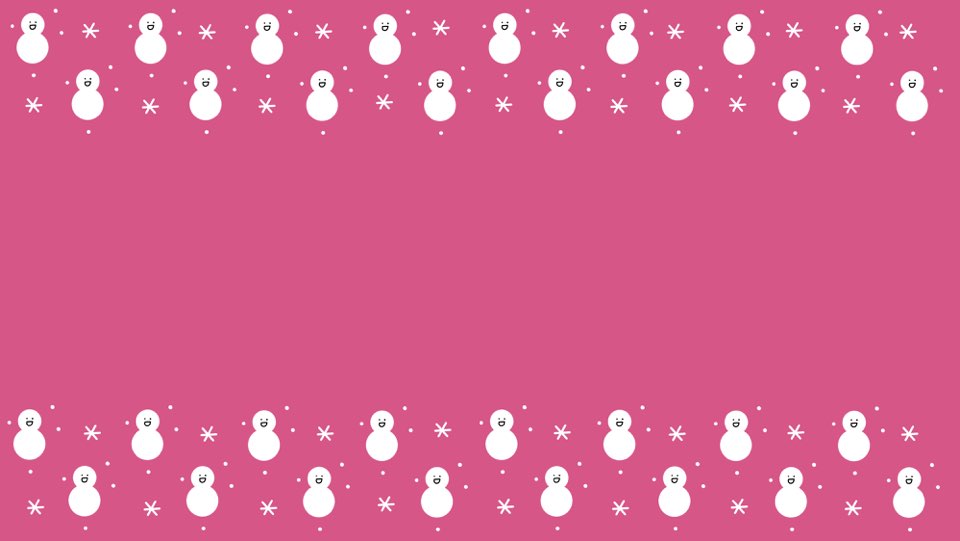 1
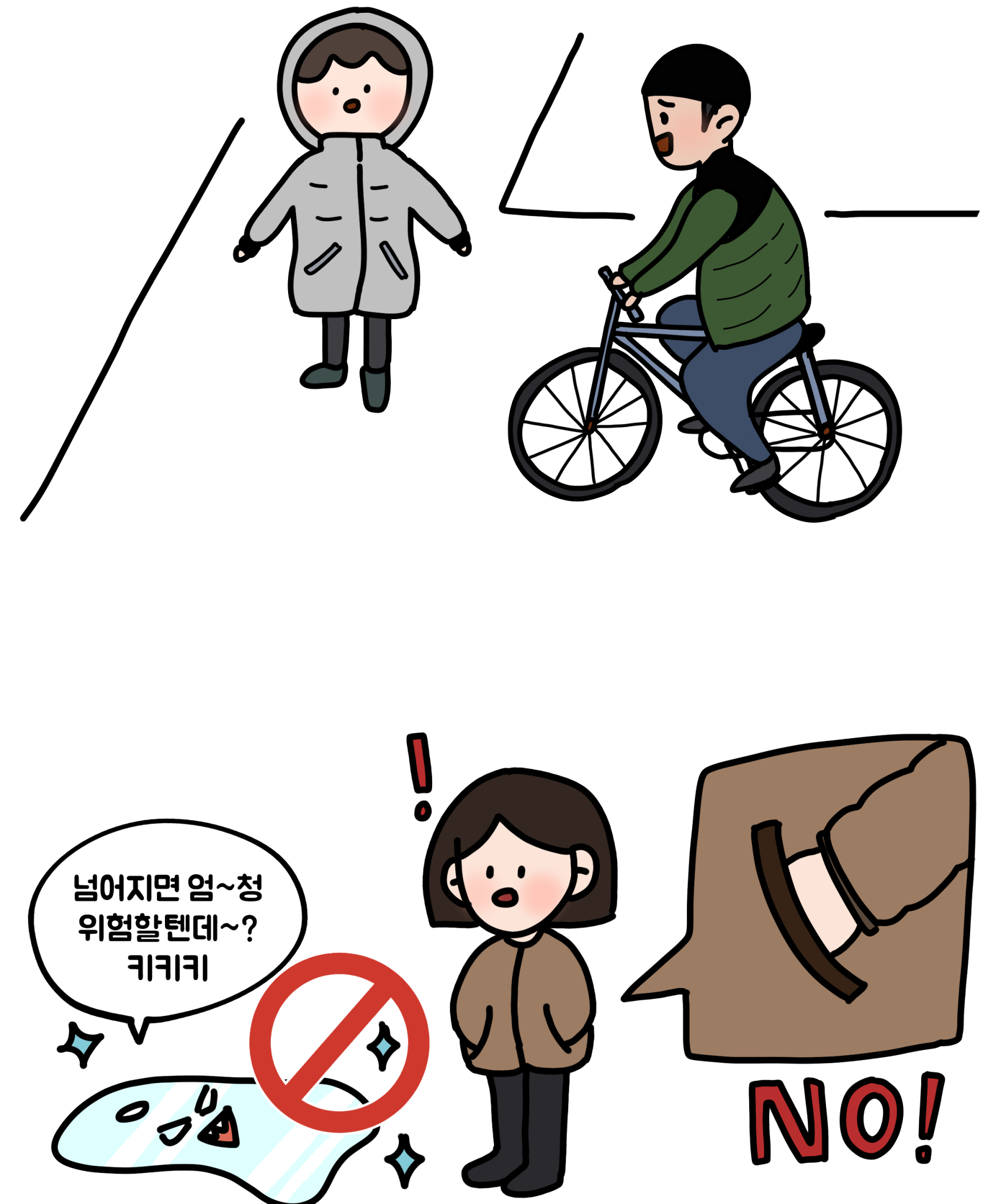 소리
ㅅㄹ
모자를 벗어 시야를 확보하고 주변의           를 잘 듣습니다.
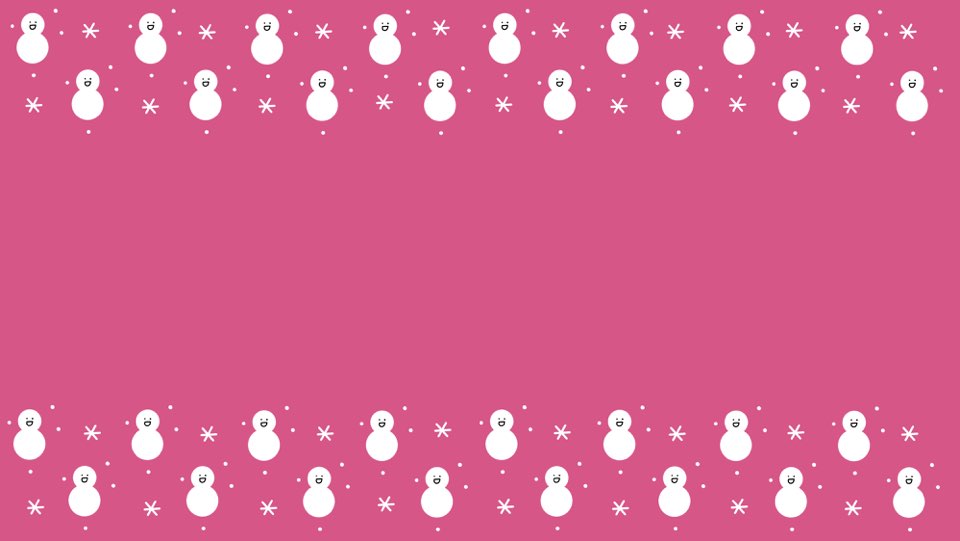 2
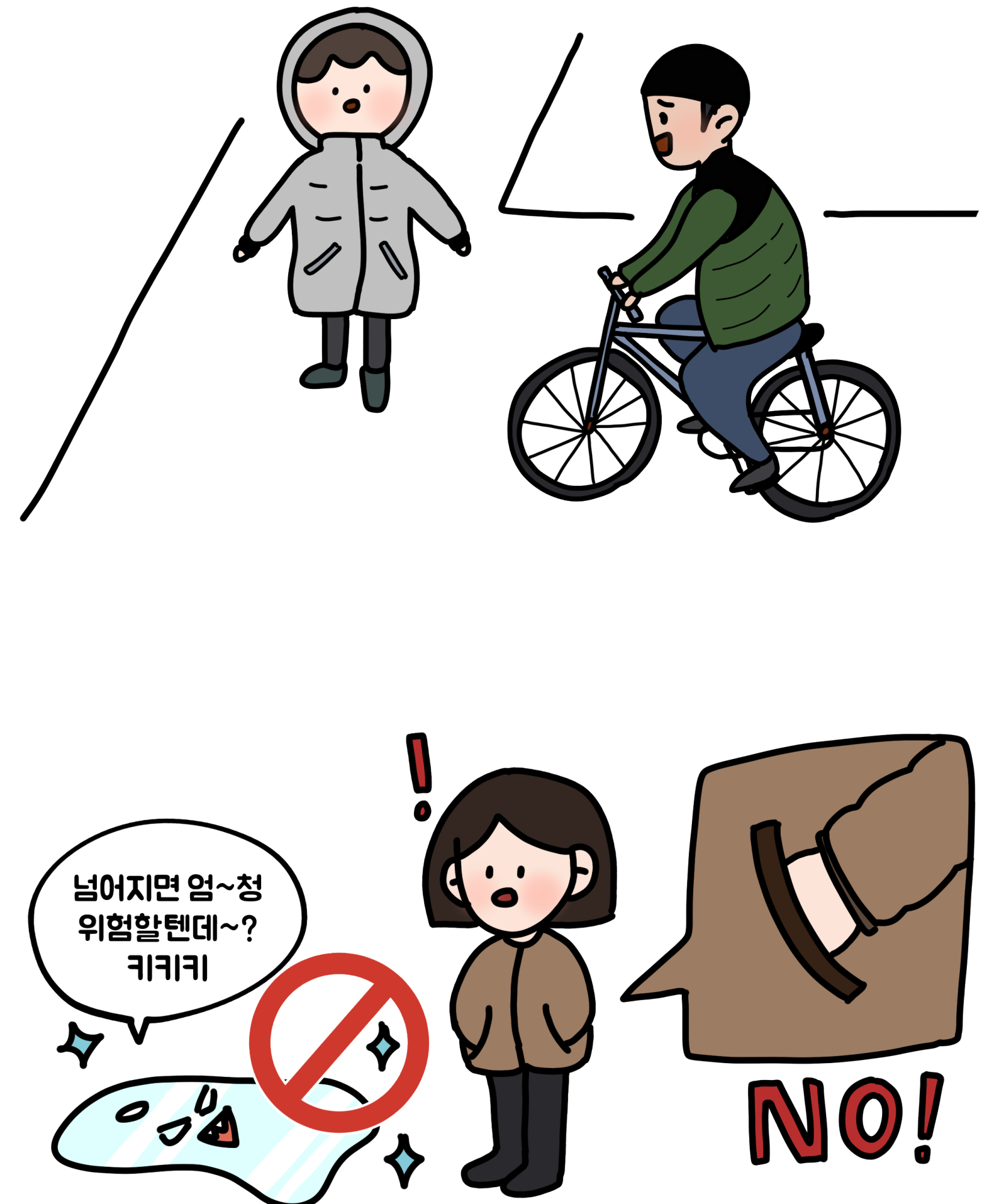 ㅈㅁㄴ
주머니
에 손을 넣고 걷지 않아요.
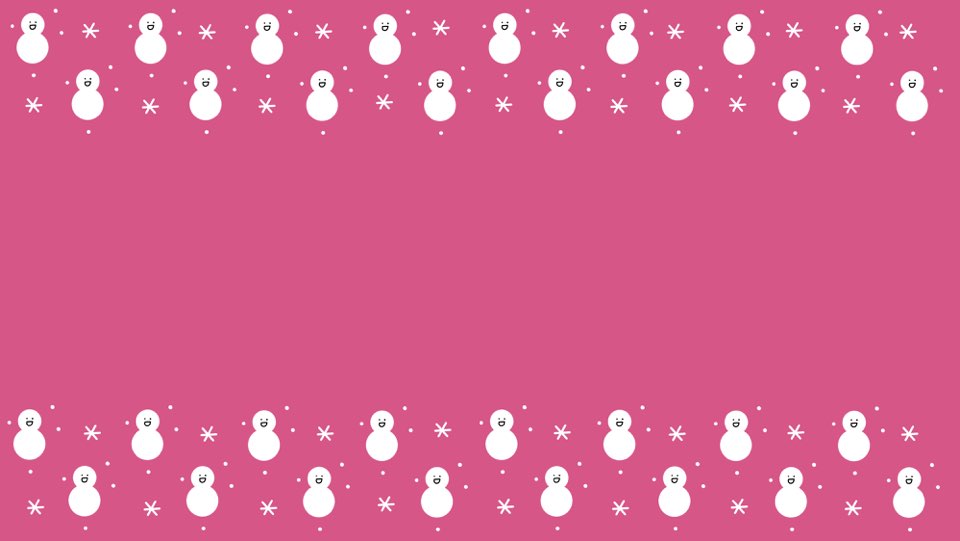 3
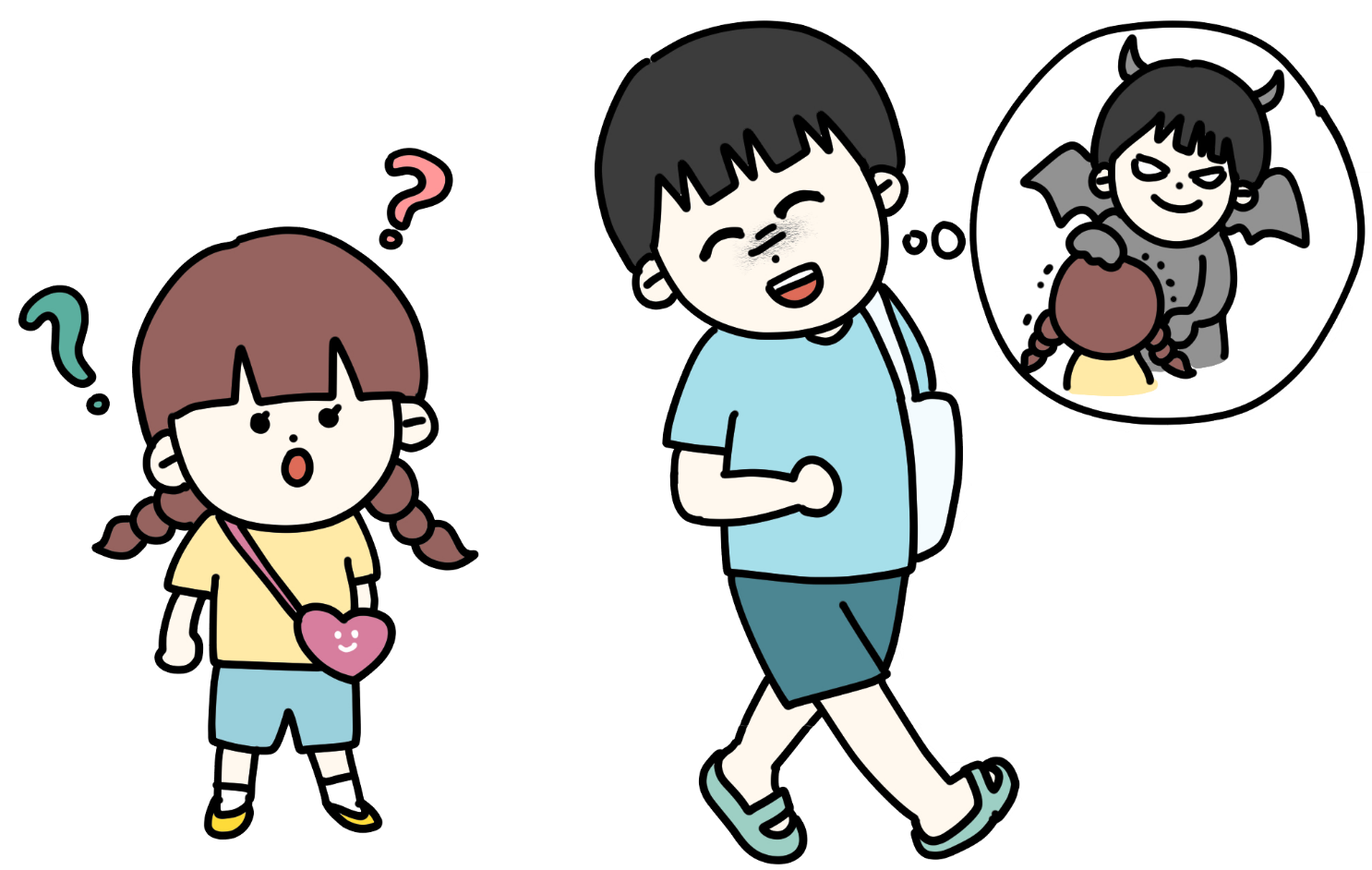 낯선 사람
ㄴㅅ ㅅㄹ
을 따라가지 않아요.
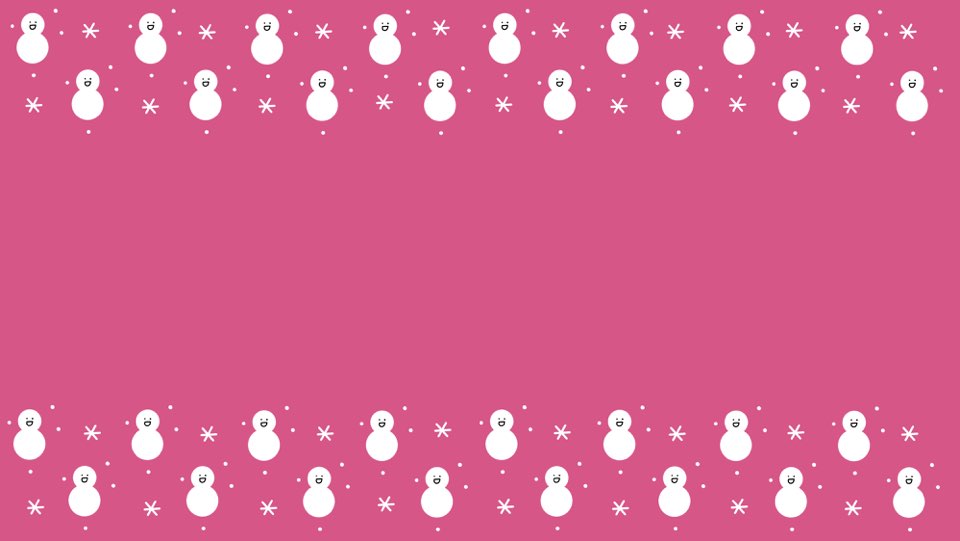 4
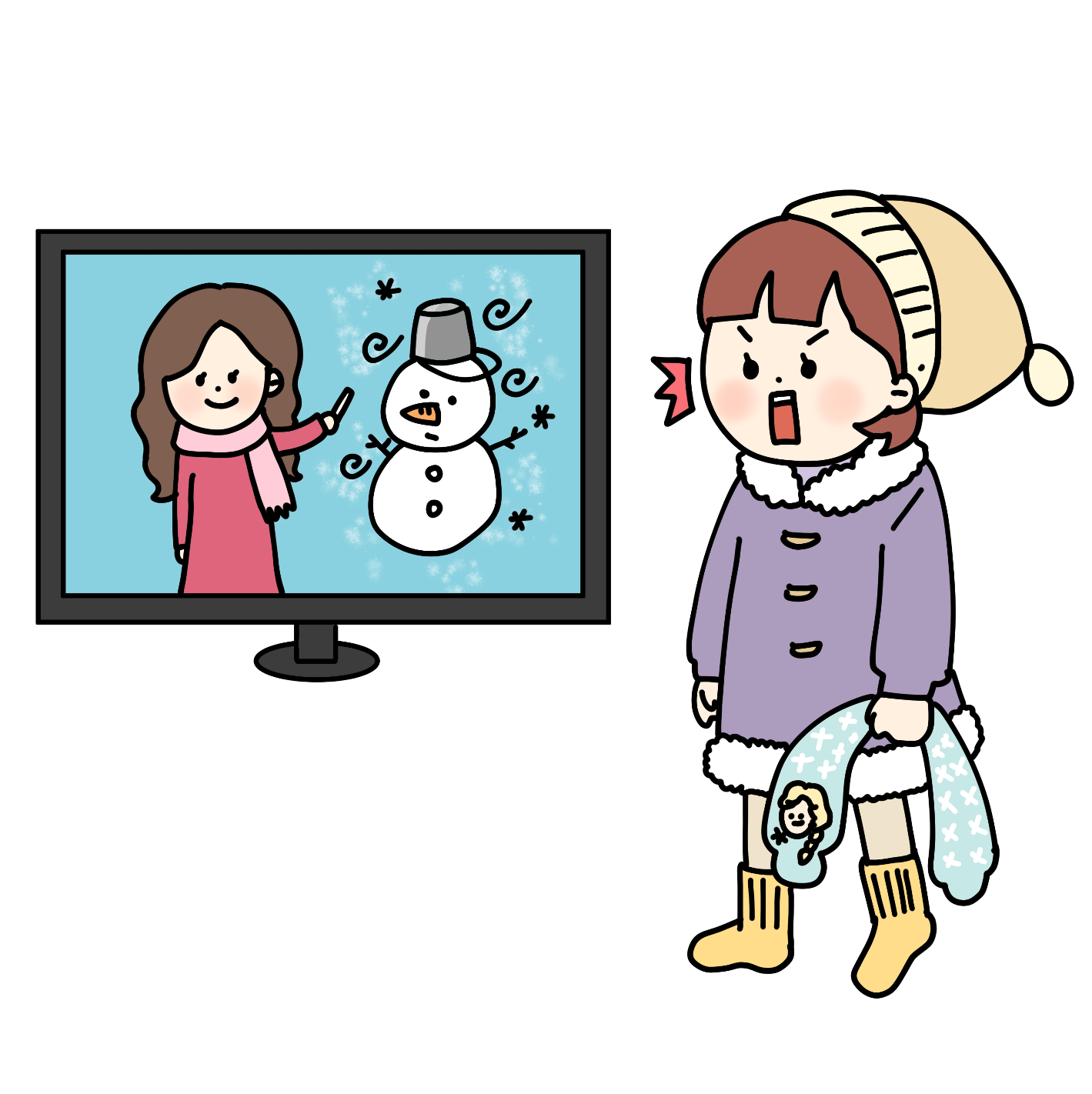 ㄴㅆ
날씨
외출하기 전에           를 확인해요.
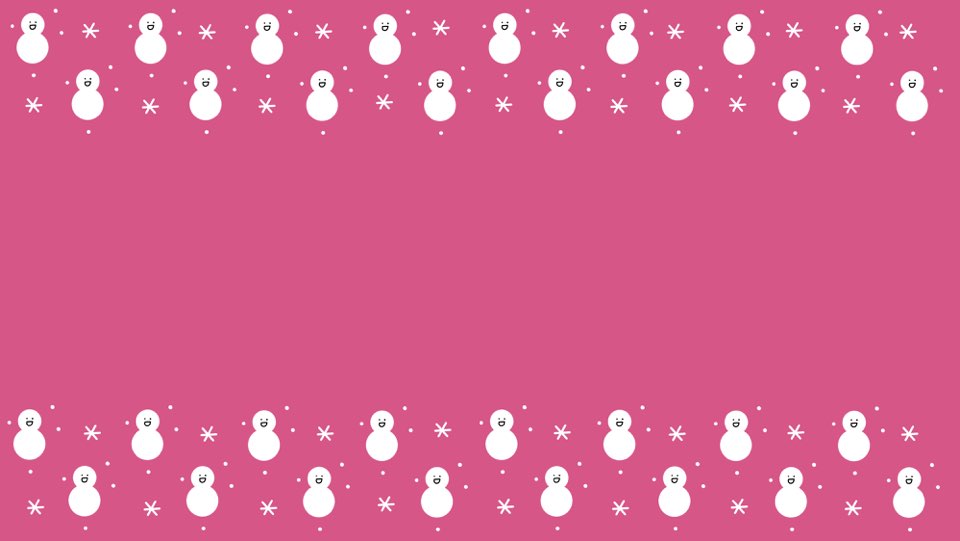 5
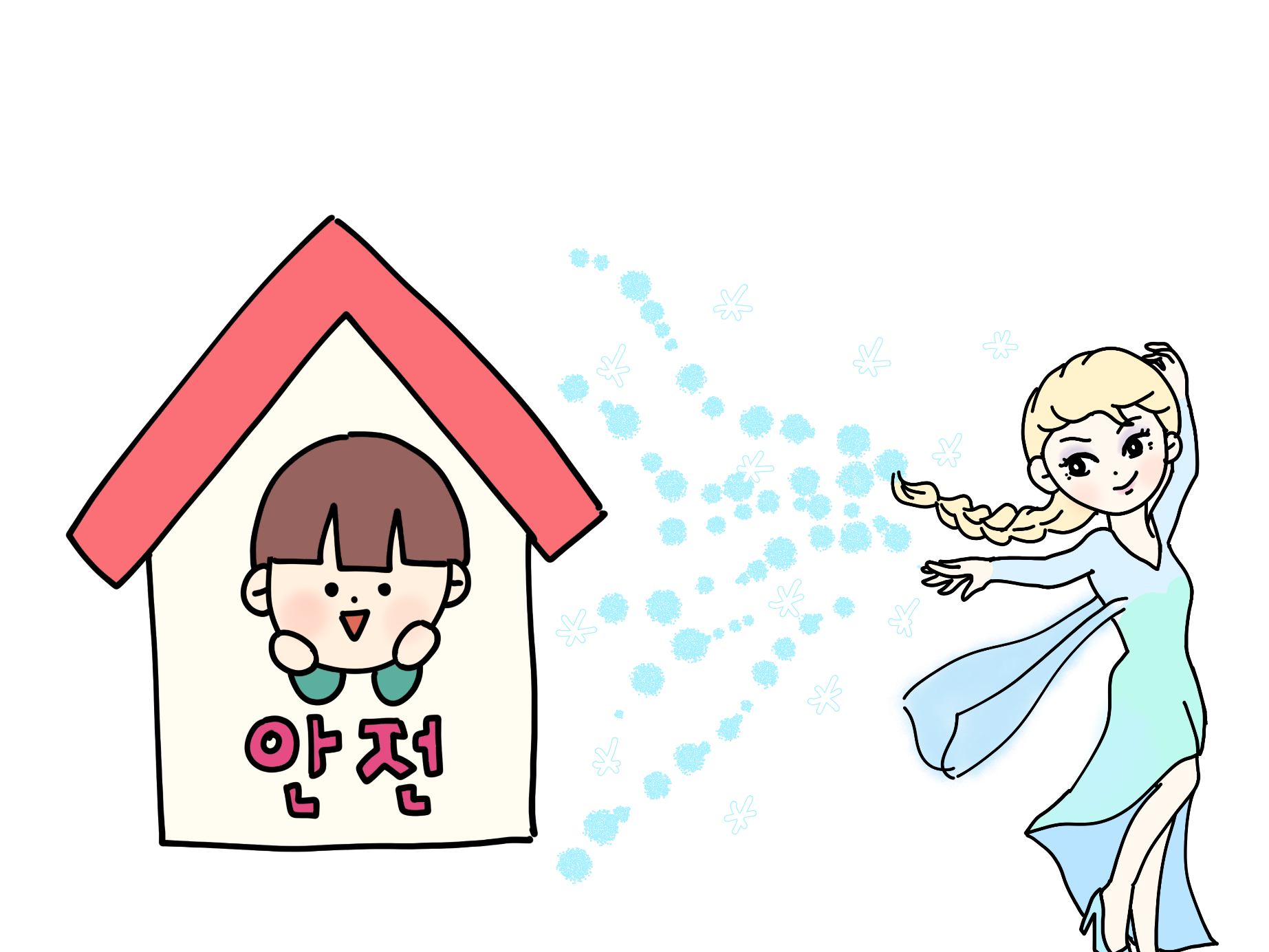 집 안
ㅈ o
눈이 많이 오는 날에는            에 있어요.
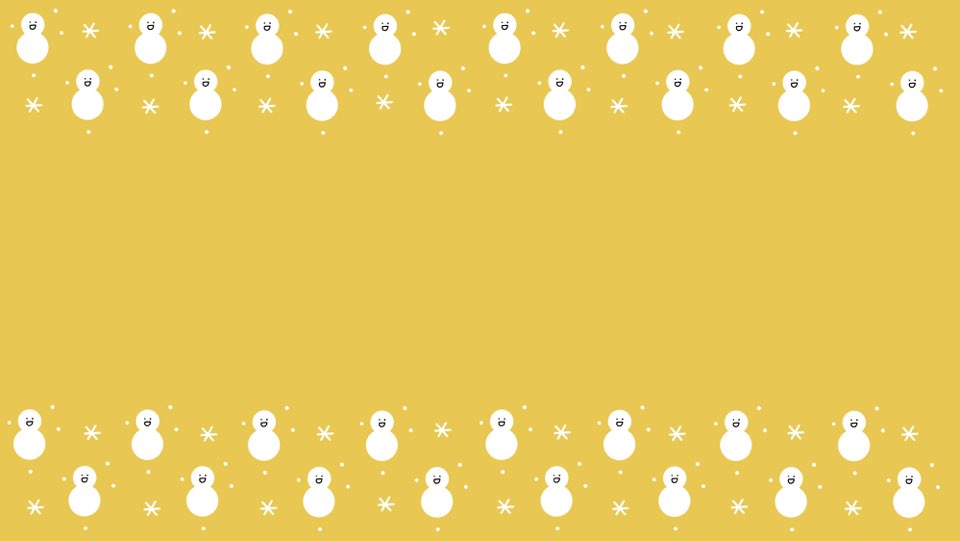 교통 안전 약속
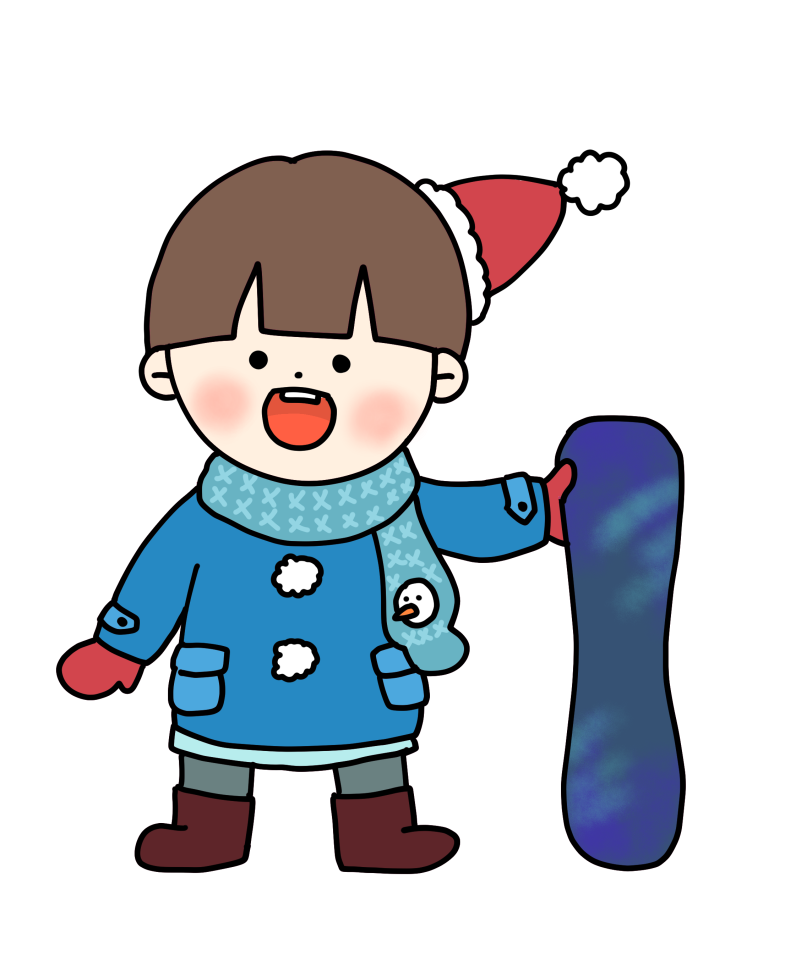 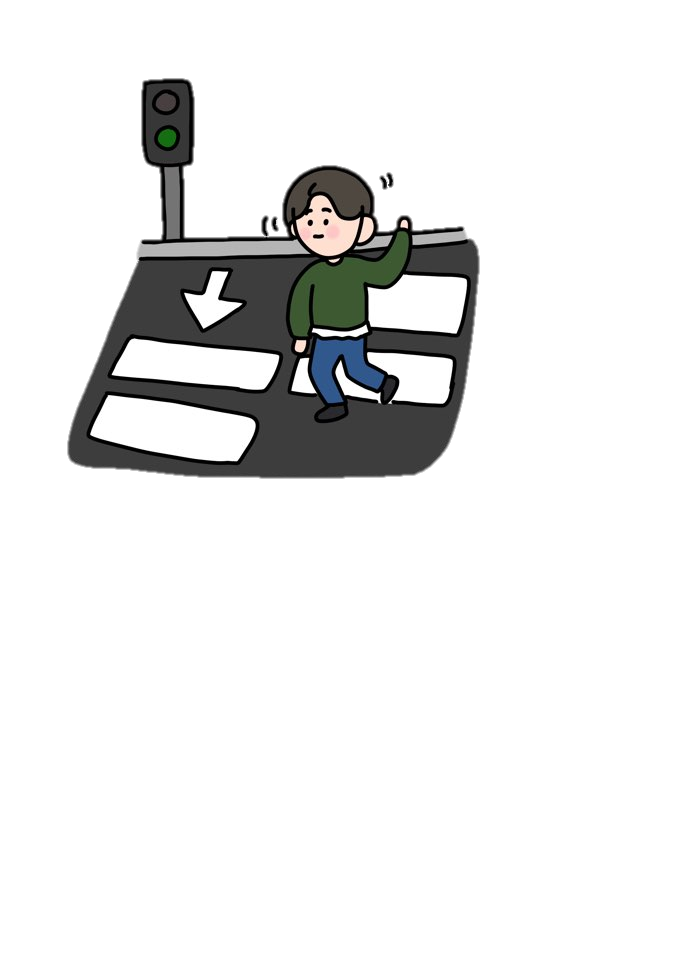 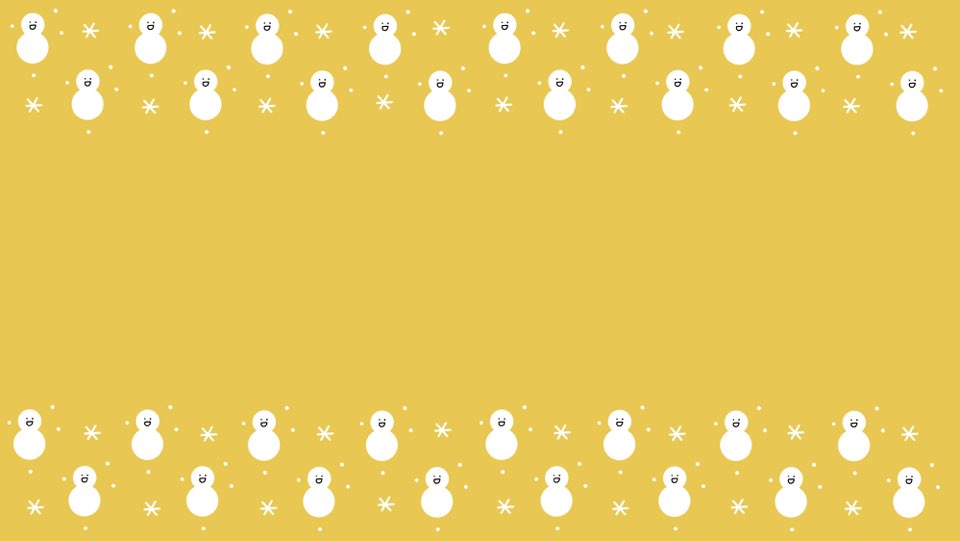 1
좌, 우
횡단보도를 건널 때에는              를 살펴요.
ㅈ , ㅇ
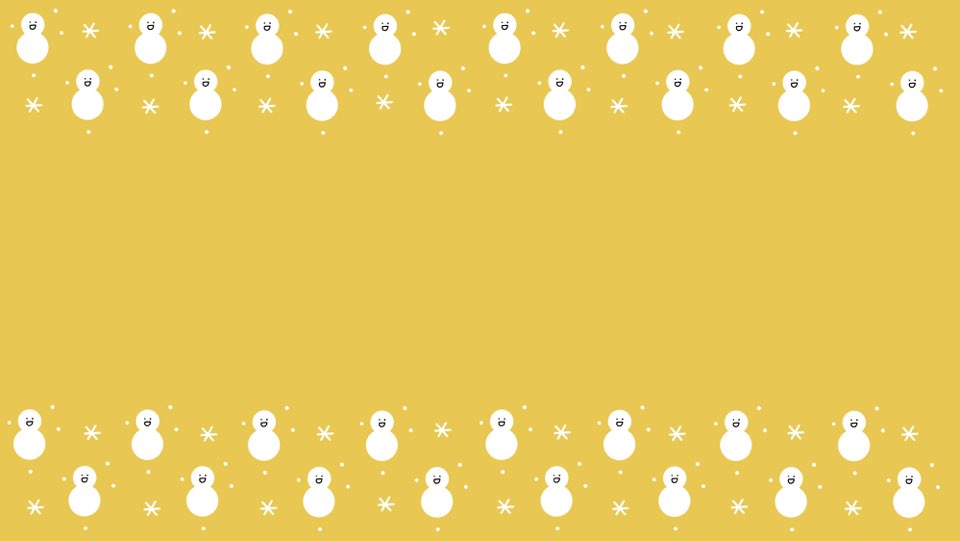 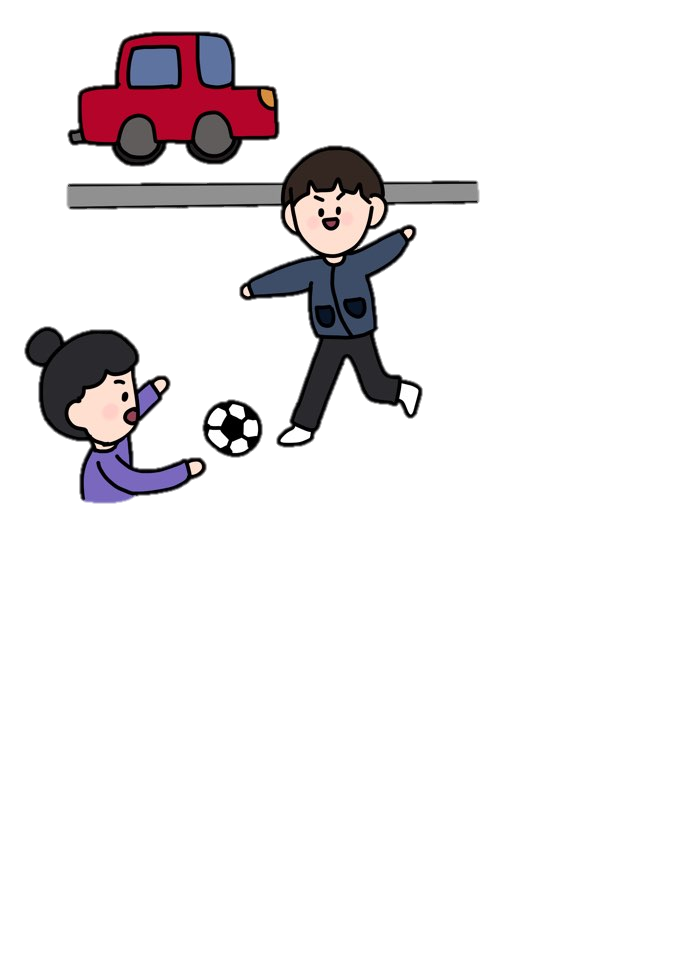 2
공 놀이
차도와 가까운 곳에서              를 하지 않아요.
ㄱ ㄴㅇ
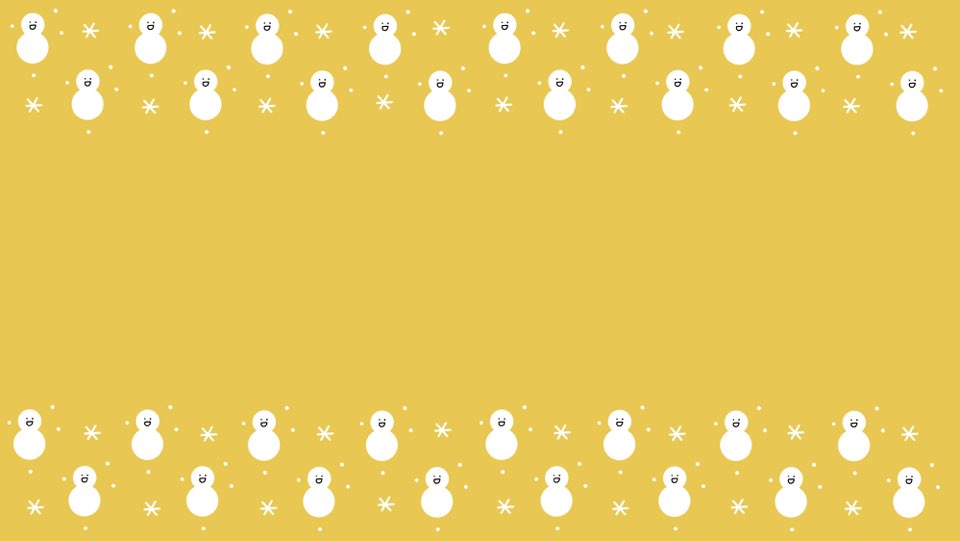 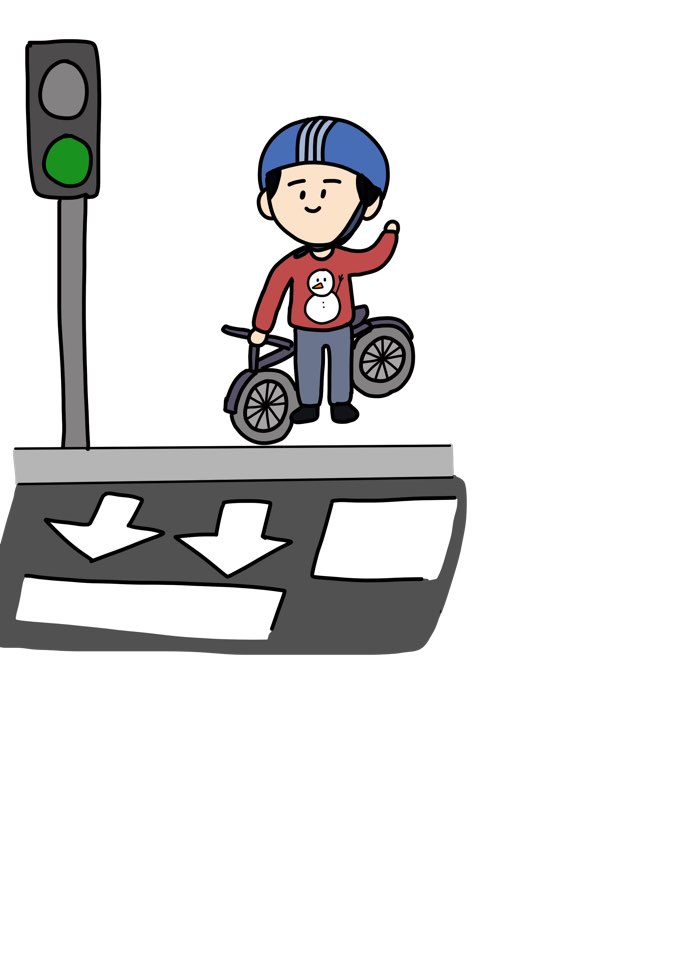 3
횡단보도
ㄴㄹ
내려
인도와                   에서는 자전거에서              끌고 가요.
ㅎㄷㅂㄷ
< 사고 발생 시 신고 방법 >
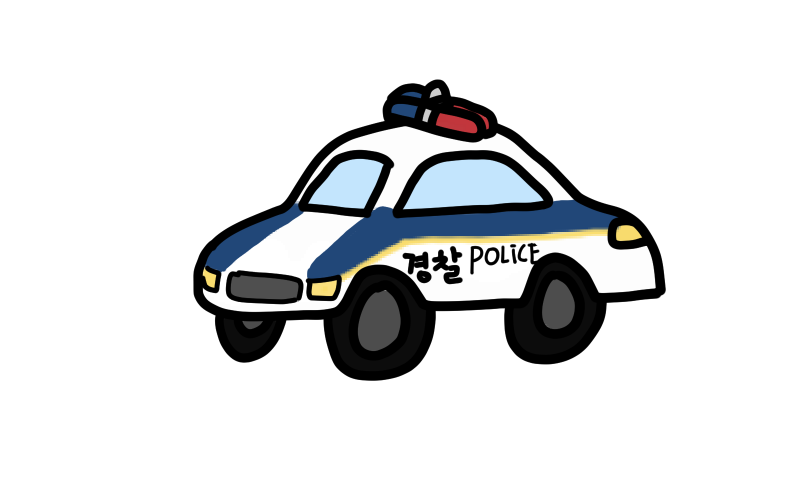 112
위험에 처했을 때 (               ) 에 신고해요
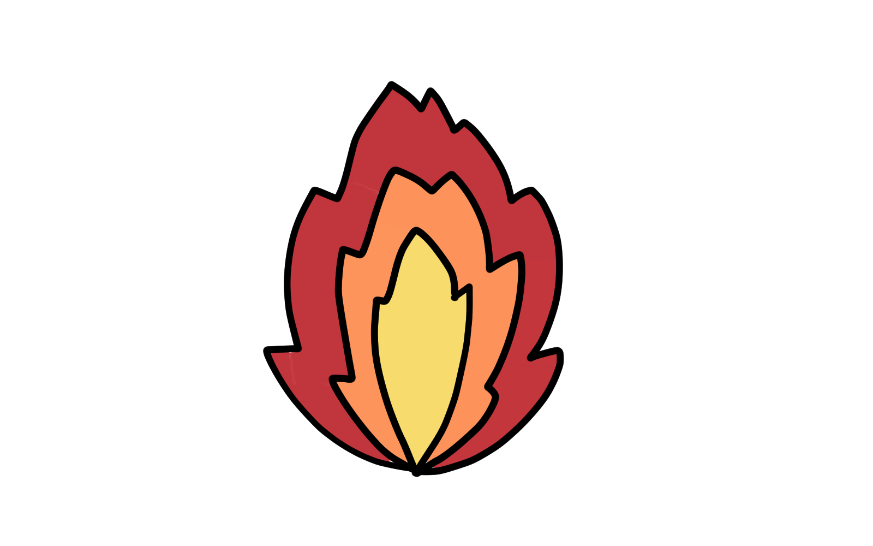 119
불이 났을 때  (              )에 신고해요
학교
각종 사고 발생 시 즉시 (            )에 알려요
학교 전화번호 000-000-000
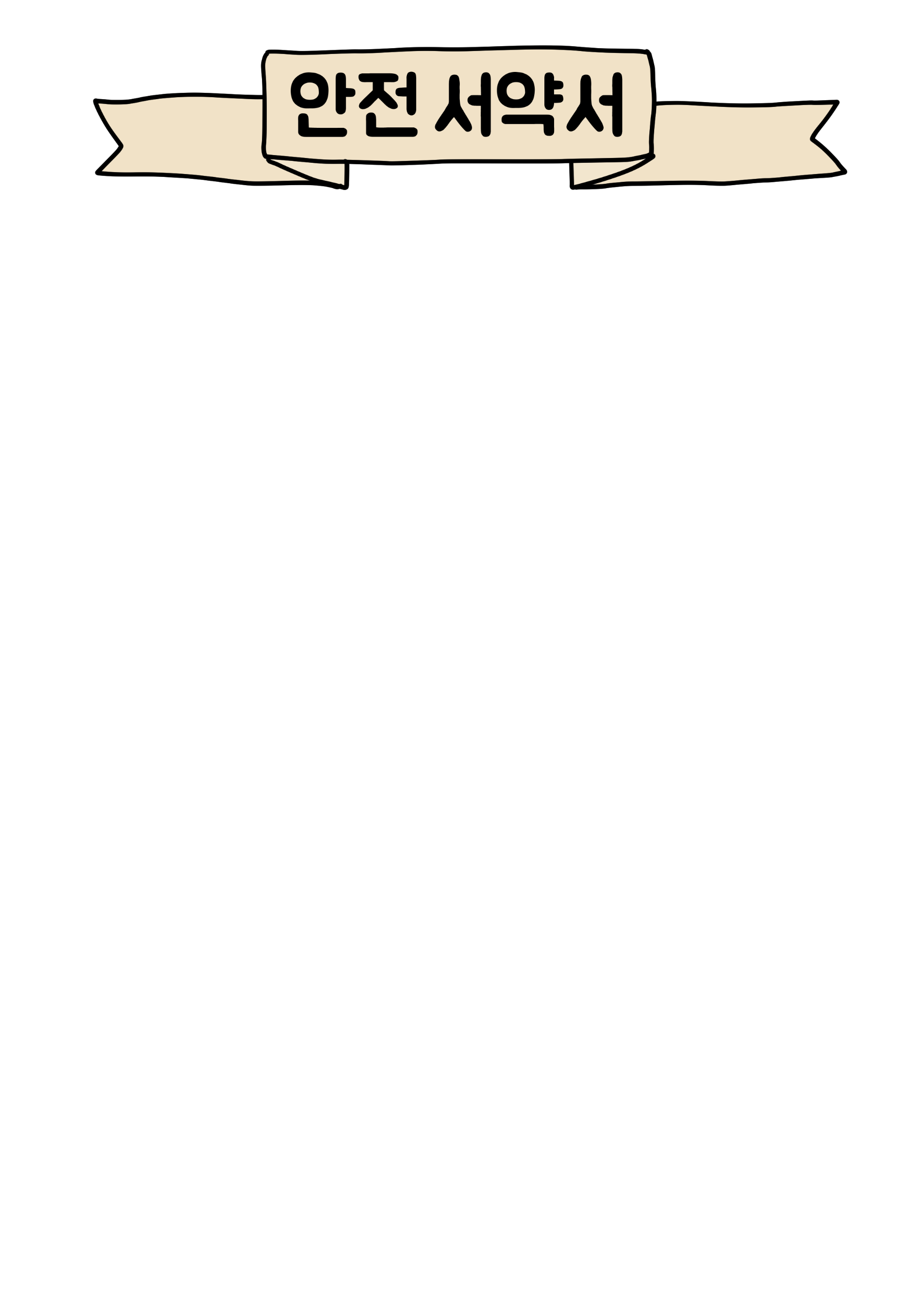 준비운동
하나, 겨울 스포츠를 하기 전에 반드시 (               )을 해요.
보호장비
하나, 항상 (                )를 착용하고 스포츠를 해요.
휴식
하나, 몸이 춥고 피곤하면 쉬는 곳에서  (        )을 취해요.
질서
하나, 스포츠장에서는  (        )를 지켜요.
허락
하나, 부모님께 미리 (        )을 받고 외출해요.
혼자
하나, (        )한 곳, 사람이 없는 곳은 (        )다니지 않아요.
위험
하나, 시야를 확보하고 주변의 (       )를 들어요.
소리
주머니
하나, (              )에 손을 넣고 걷지 않아요.
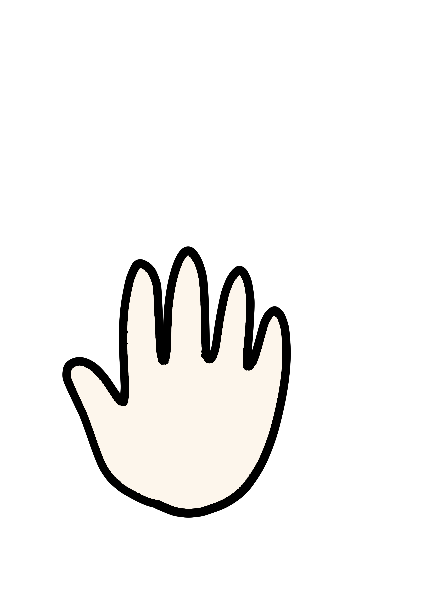 위의 안전 약속을 잘 지킬 것을 서약합니다.
우리반
2019년   (       )월   (      )일 이름 :
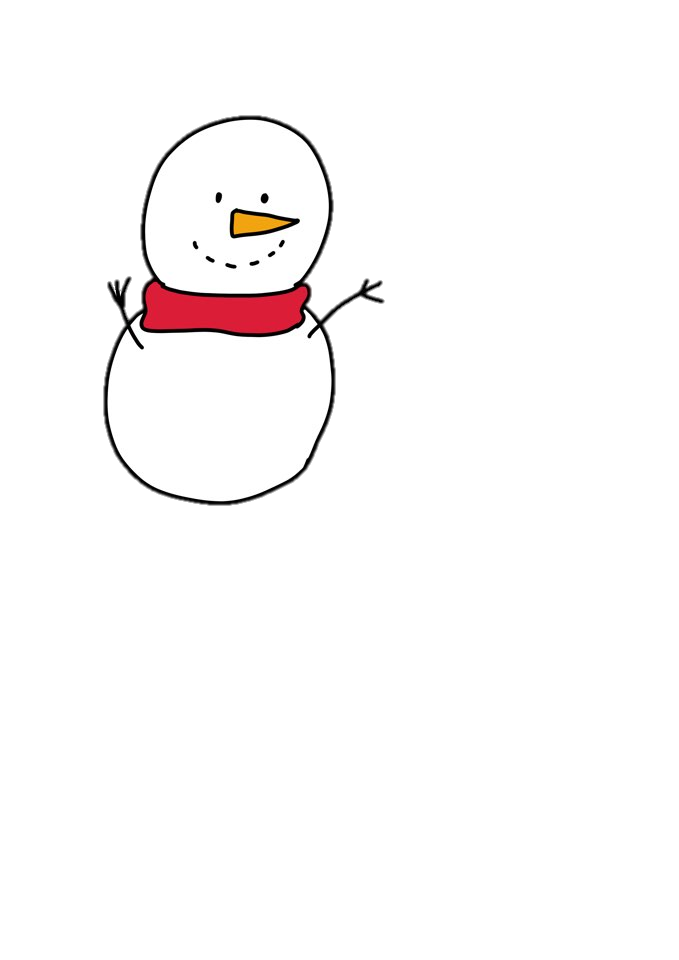 약속 !
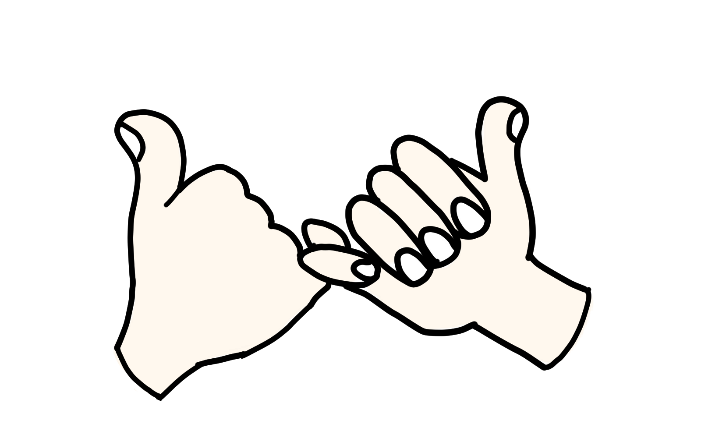 우리 안전하고 
즐거운 겨울방학 보내요!
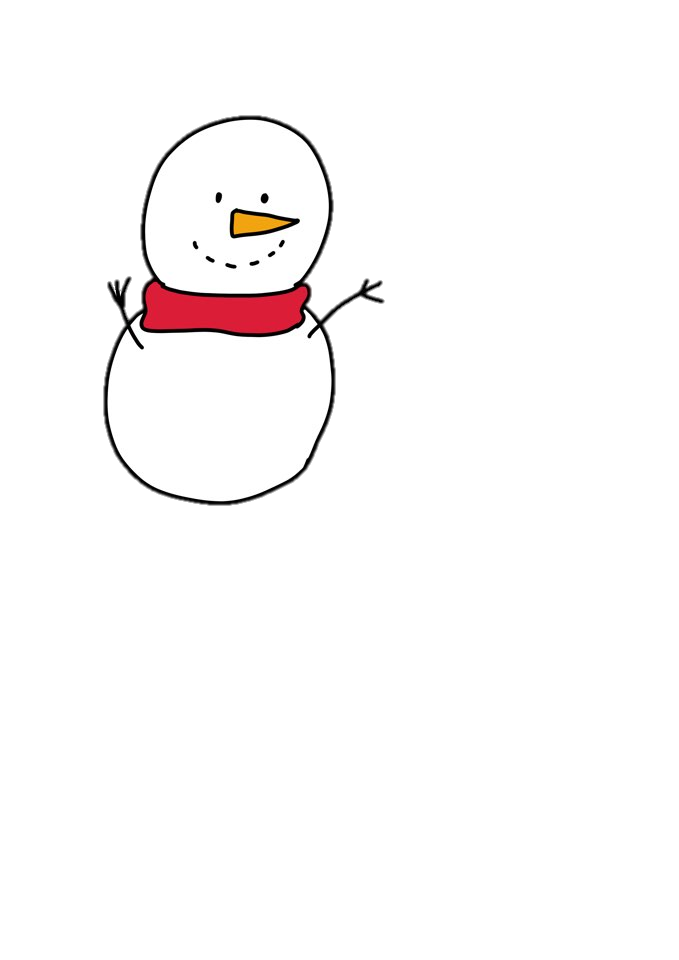 [CAST]
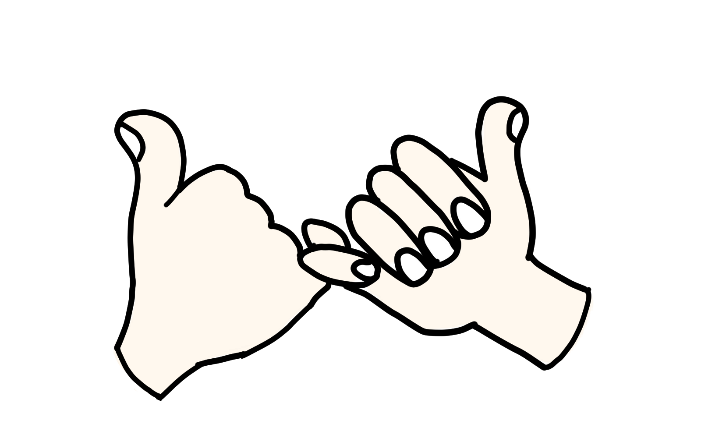 참쌤스쿨 2기 김보미
참쌤스쿨 2기 고종은
글꼴
나눔스퀘어 라운드 extrabold
배달의 민족 연성
배달의 민족 주아
여기 어때 잘난체